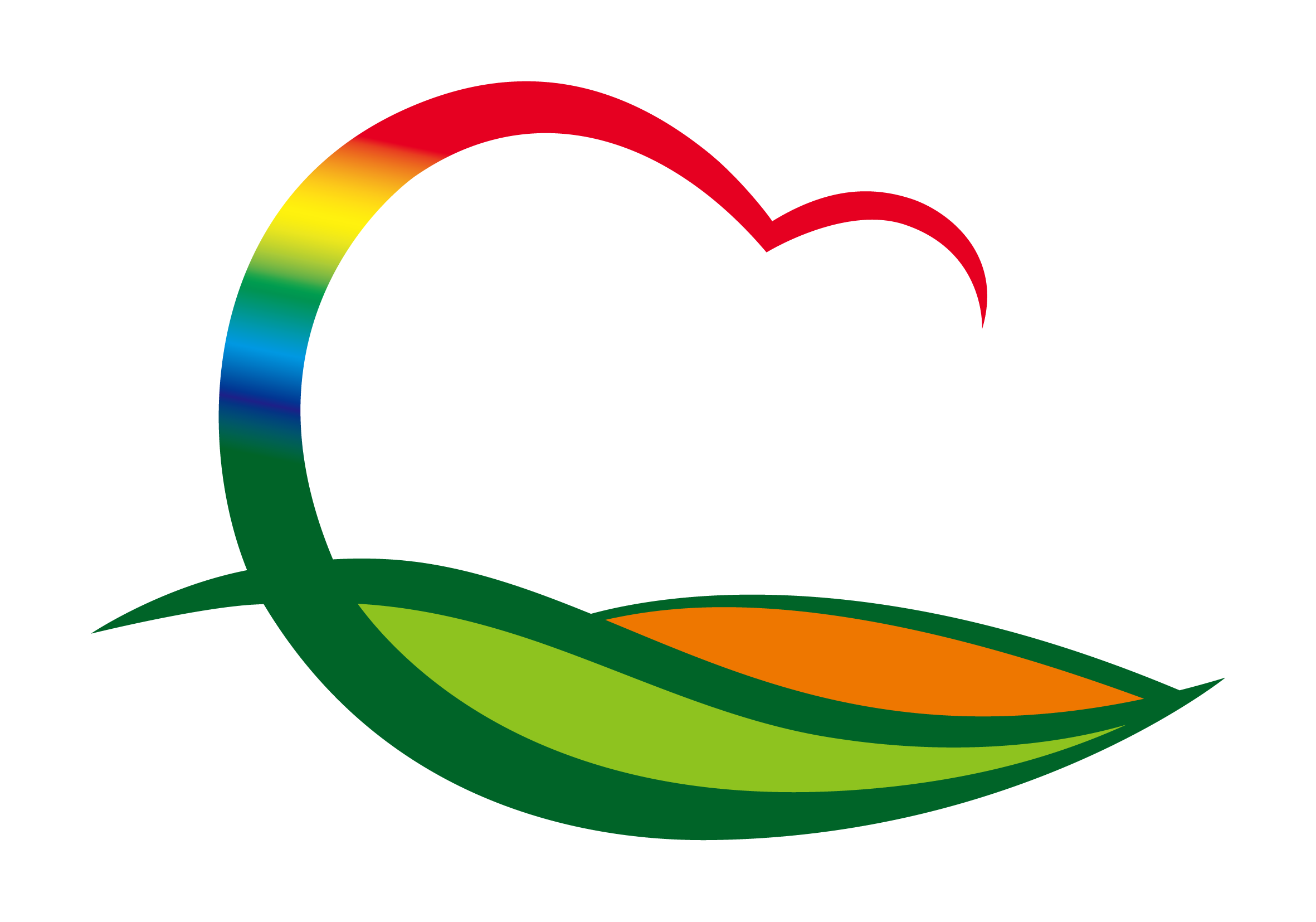 월간업무 추진계획
( 2023. 4. 1. ~ 4. 30.)
1. 의원간담회
4. 6.(목) 10:00 / 위원회회의실 / 4. 20.(목) 10:00 / 위원회회의실
법령 불부합 자치법규 정비를 위한 영동군 11개 조례 일부개정 외 24건
2. 제2차 충청북도 균형발전위원회 참석
4. 7.(금) 14:00 / 충북연구원 1층 대회의실 / 기획감사관 외 5명
2023년 기반조성 사업(용두공원 사면정비 및 경관조성사업) 선정 심의
3. 제311회 영동군의회 임시회
4. 11.(화) ~ 4. 18.(화) / 본회의장 및 위원회회의실
4. 군민자문단 일반행정 분과회의 개최
4. 21.(금) 11:00 / 군청 상황실 / 강봉희 분과장 등 6명
주요사업 설명 및 군정발전방안 토론 등